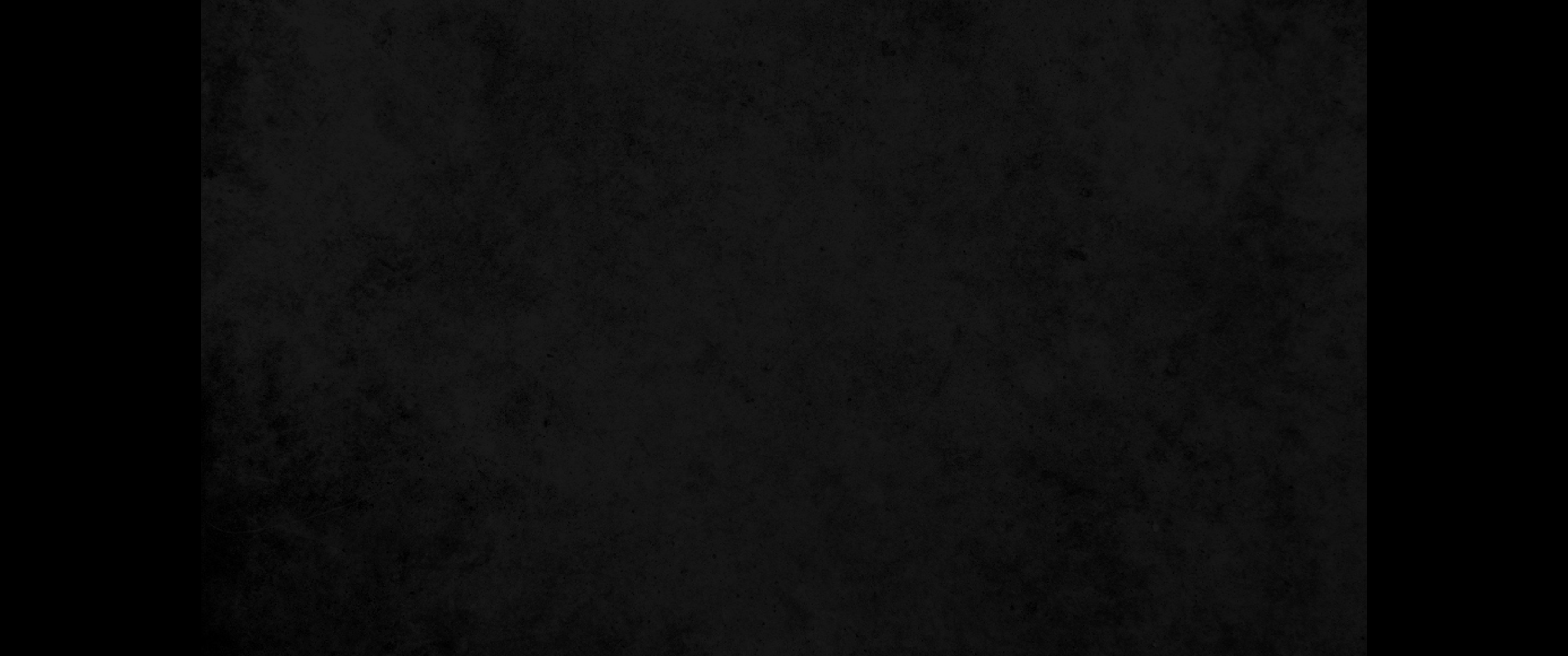 1. 나는 사론의 수선화요 골짜기의 백합화로다1. I am a rose of Sharon, a lily of the valleys.
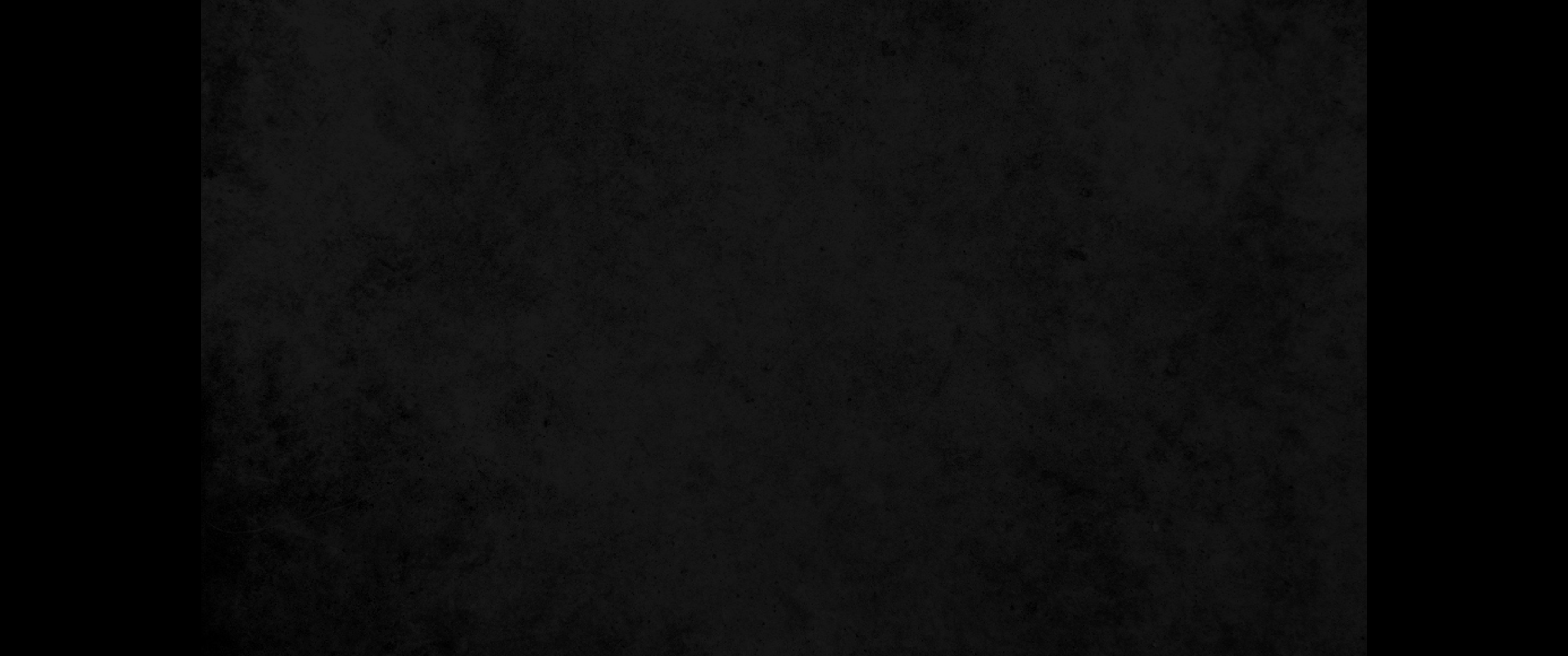 2. 여자들 중에 내 사랑은 가시나무 가운데 백합화 같도다2. Like a lily among thorns is my darling among the maidens.
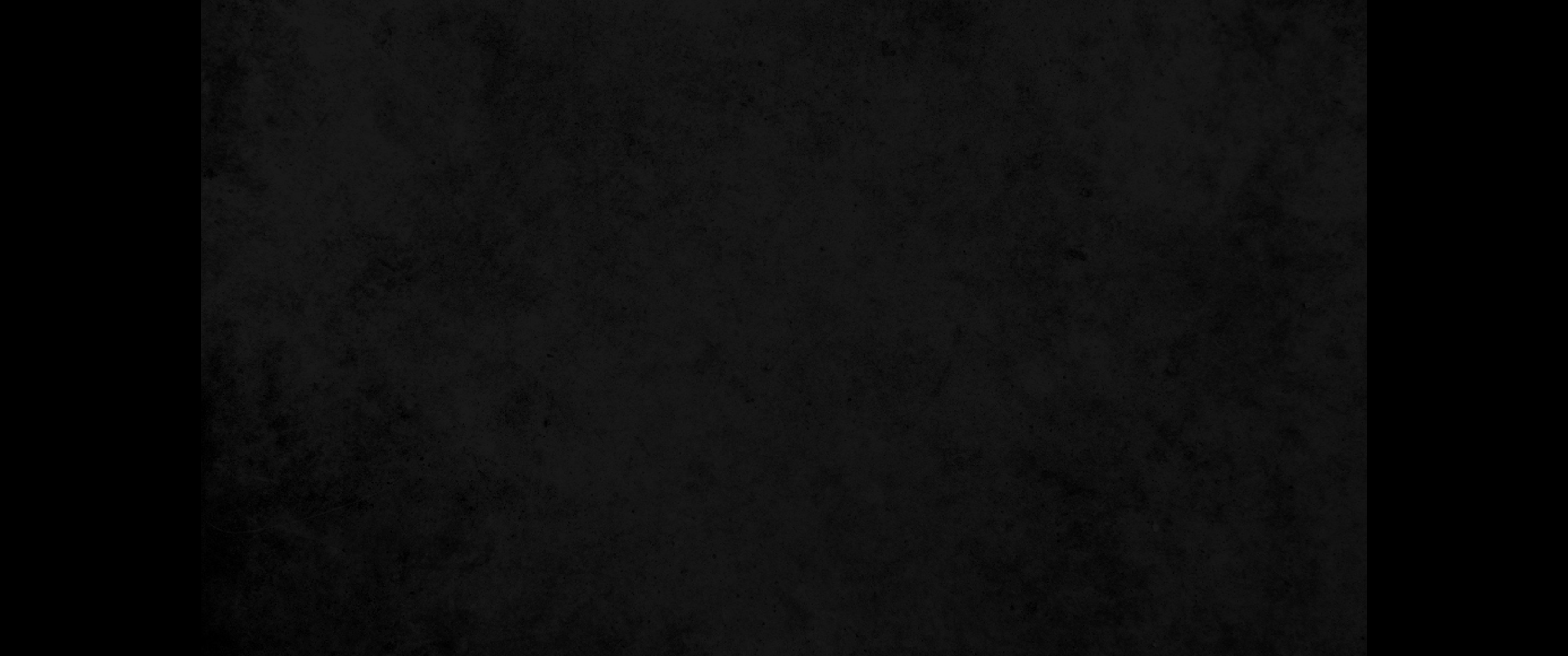 3. 남자들 중에 나의 사랑하는 자는 수풀 가운데 사과나무 같구나 내가 그 그늘에 앉아서 심히 기뻐하였고 그 열매는 내 입에 달았도다3. Like an apple tree among the trees of the forest is my lover among the young men. I delight to sit in his shade, and his fruit is sweet to my taste.
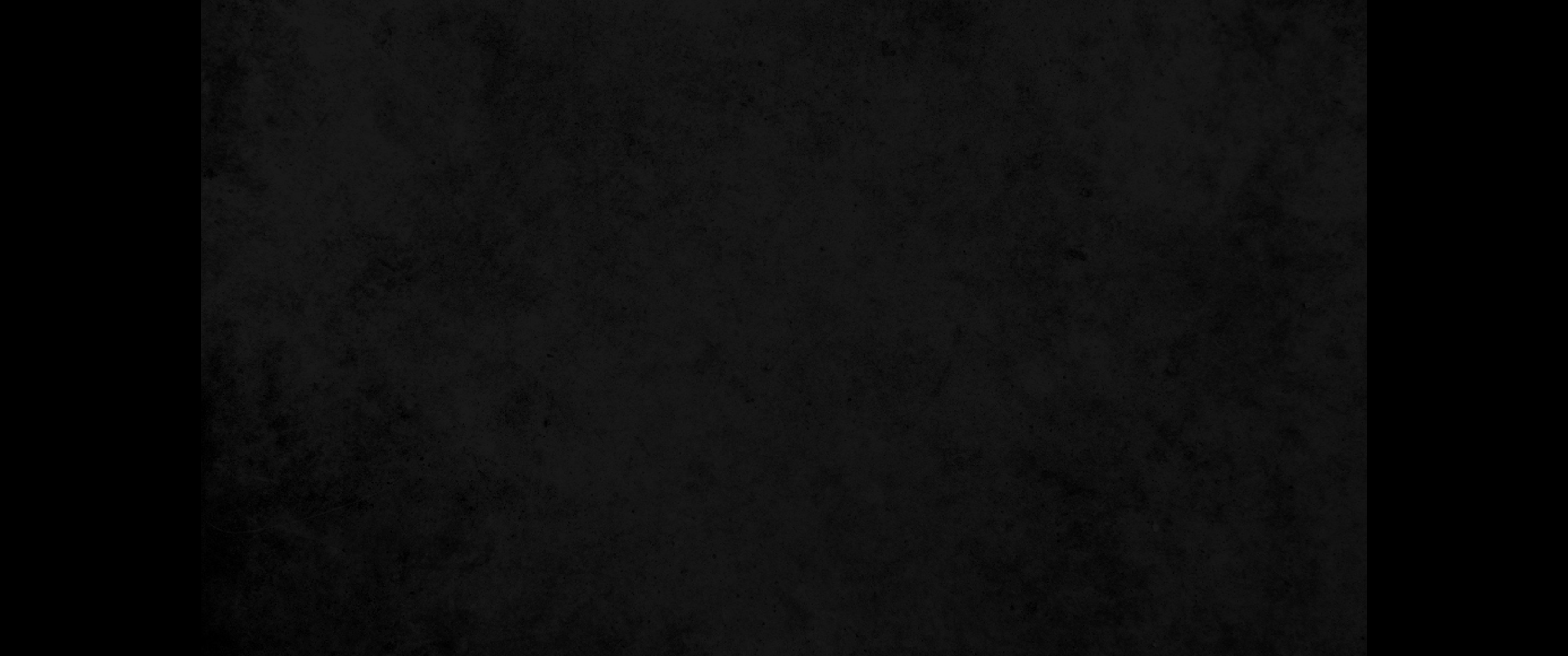 4. 그가 나를 인도하여 잔칫집에 들어갔으니 그 사랑은 내 위에 깃발이로구나4. He has taken me to the banquet hall, and his banner over me is love.
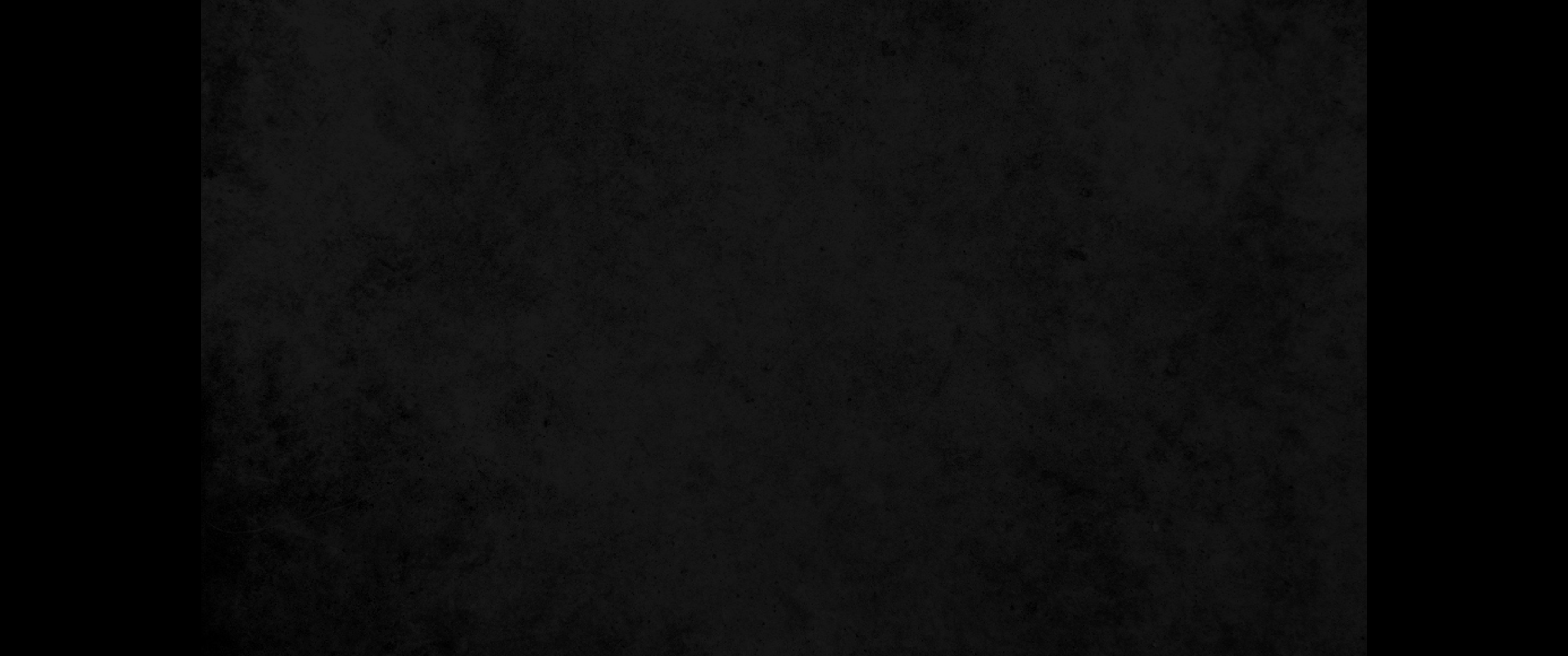 5. 너희는 건포도로 내 힘을 돕고 사과로 나를 시원하게 하라 내가 사랑하므로 병이 생겼음이라5. Strengthen me with raisins, refresh me with apples, for I am faint with love.
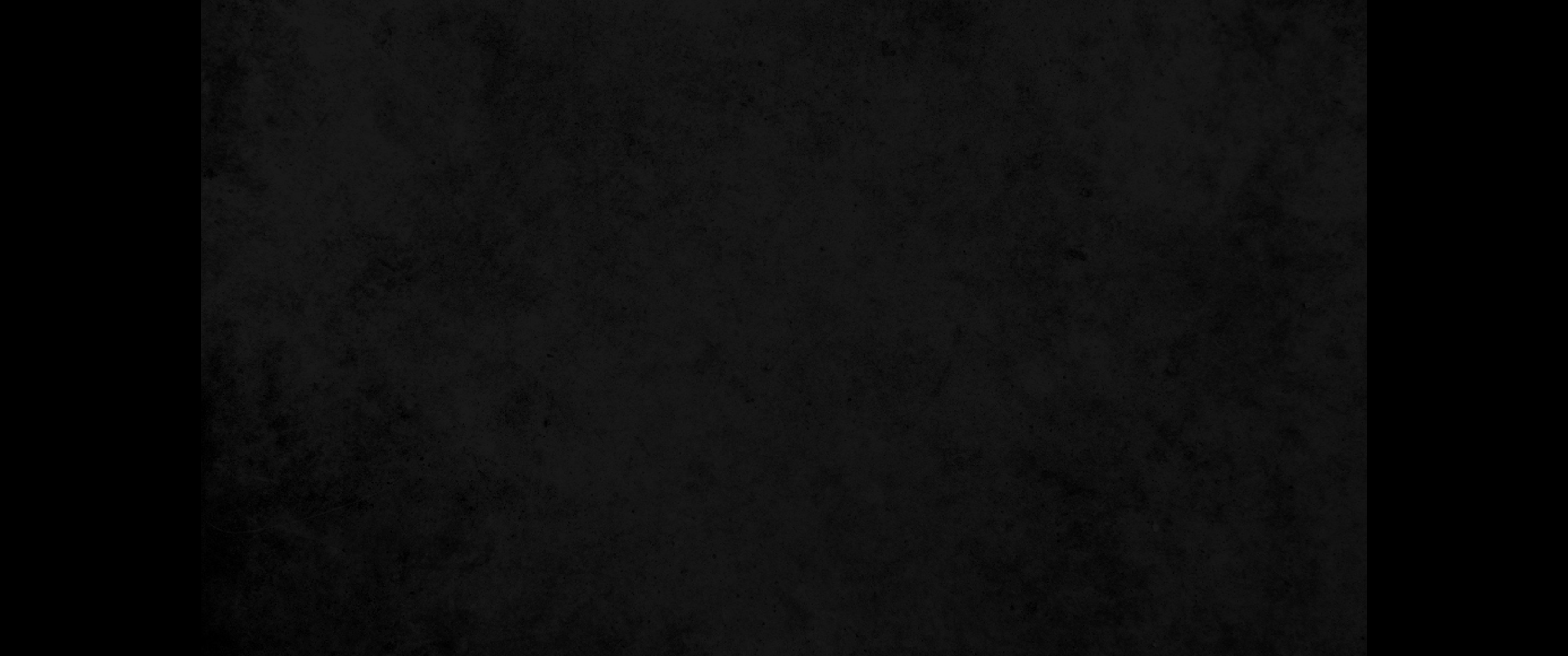 6. 그가 왼팔로 내 머리를 고이고 오른팔로 나를 안는구나6. His left arm is under my head, and his right arm embraces me.
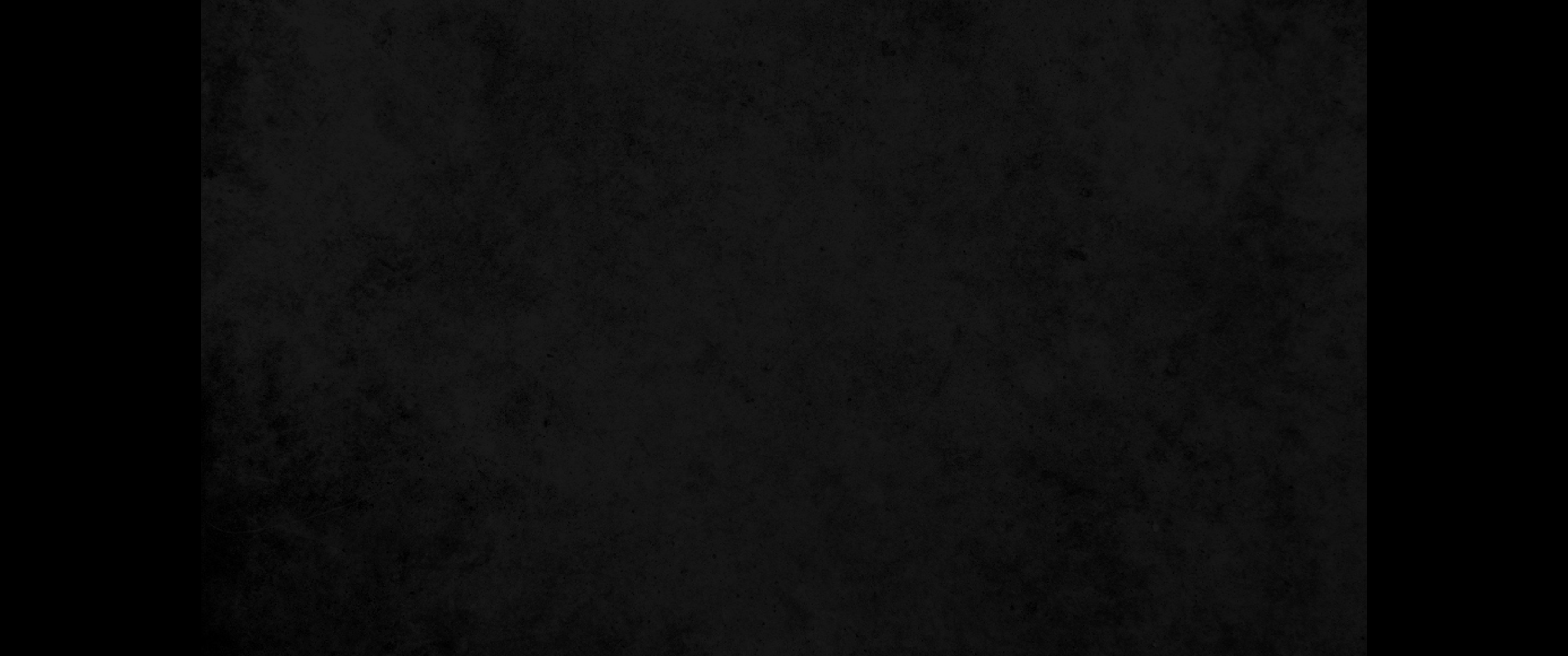 7. 예루살렘 딸들아 내가 노루와 들사슴을 두고 너희에게 부탁한다 내 사랑이 원하기 전에는 흔들지 말고 깨우지 말지니라7. Daughters of Jerusalem, I charge you by the gazelles and by the does of the field: Do not arouse or awaken love until it so desires.
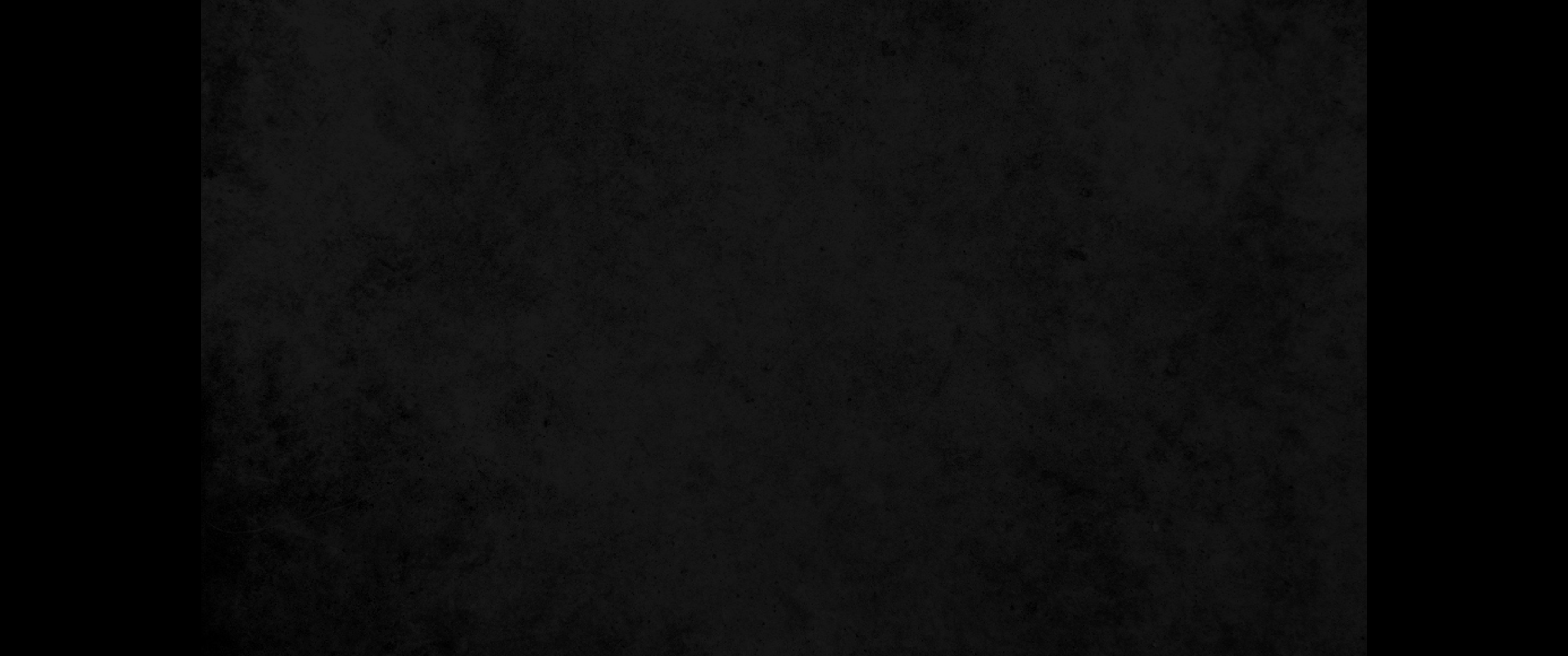 8. 내 사랑하는 자의 목소리로구나 보라 그가 산에서 달리고 작은 산을 빨리 넘어오는구나8. Listen! My lover! Look! Here he comes, leaping across the mountains, bounding over the hills.
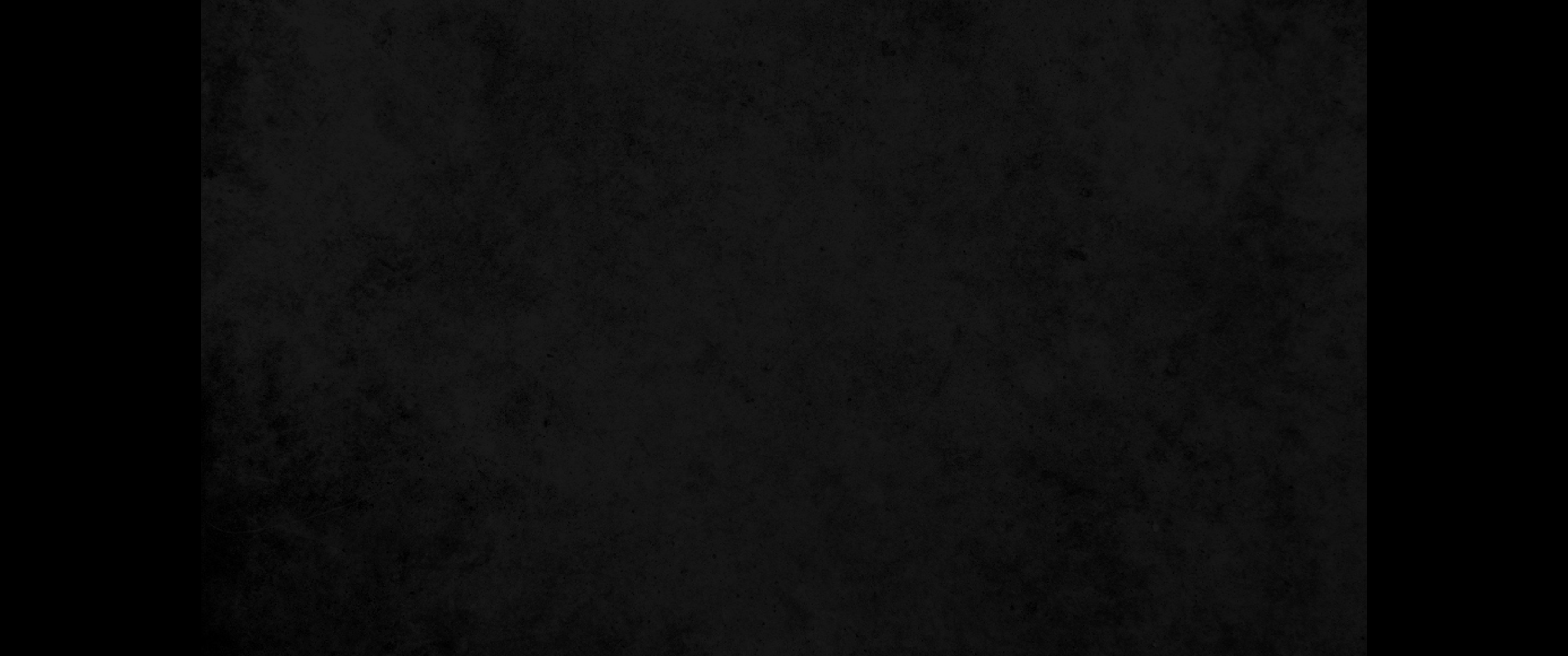 9. 내 사랑하는 자는 노루와도 같고 어린 사슴과도 같아서 우리 벽 뒤에 서서 창으로 들여다보며 창살 틈으로 엿보는구나9. My lover is like a gazelle or a young stag. Look! There he stands behind our wall, gazing through the windows, peering through the lattice.
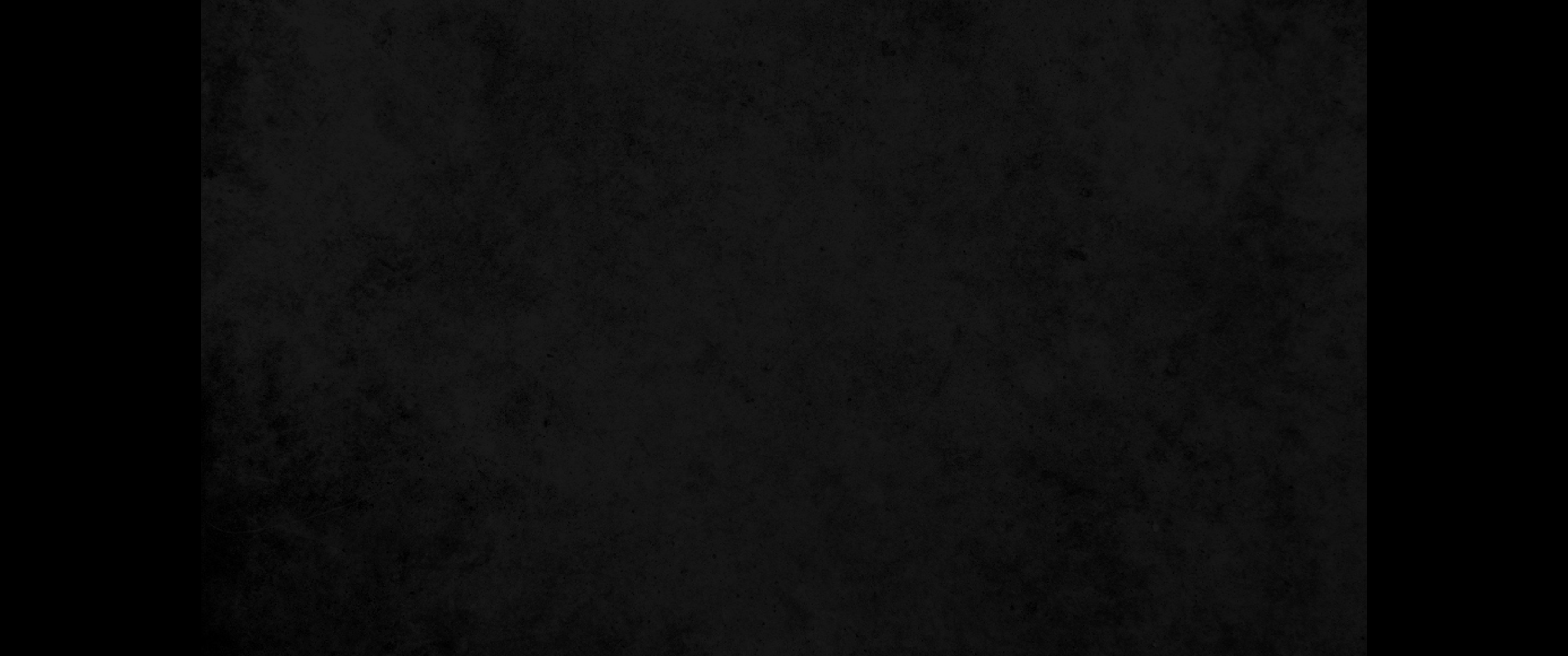 10. 나의 사랑하는 자가 내게 말하여 이르기를 나의 사랑, 내 어여쁜 자야 일어나서 함께 가자10. My lover spoke and said to me, 'Arise, my darling, my beautiful one, and come with me.
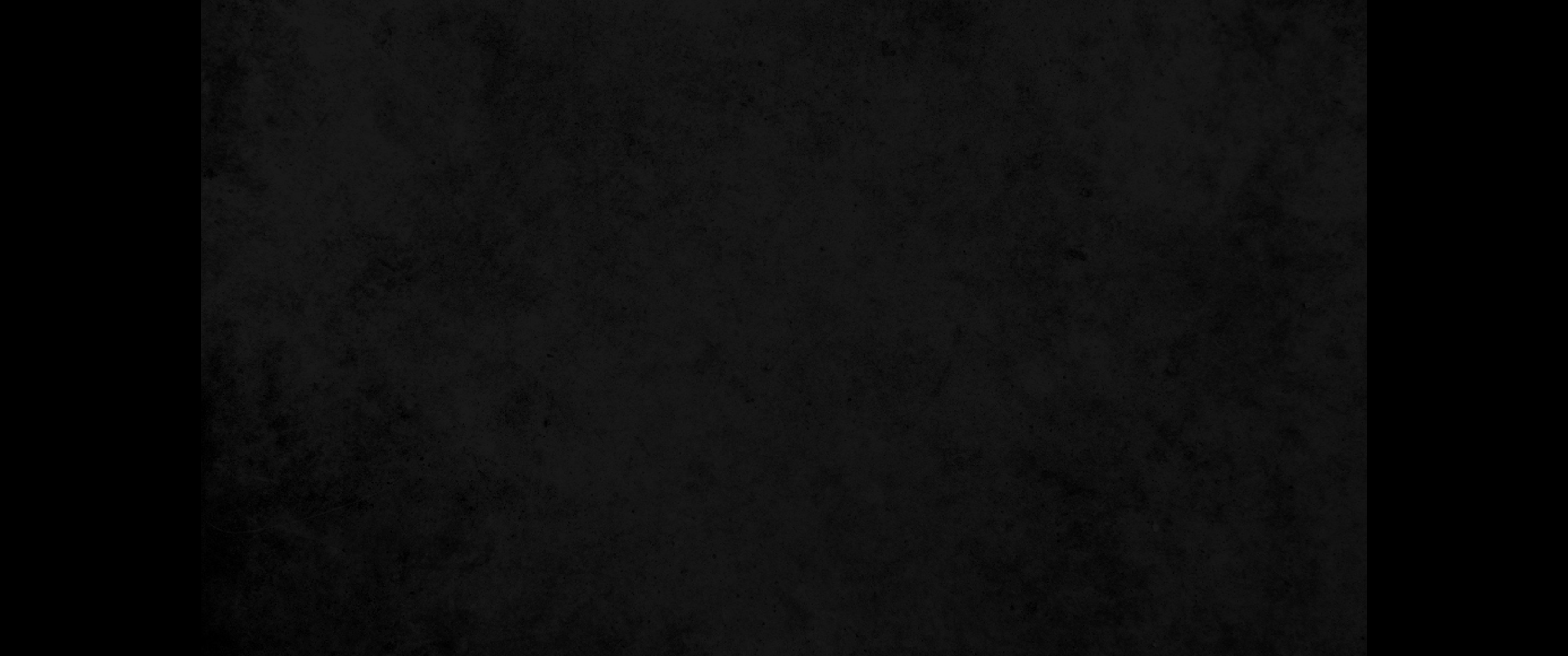 11. 겨울도 지나고 비도 그쳤고11. See! The winter is past; the rains are over and gone.
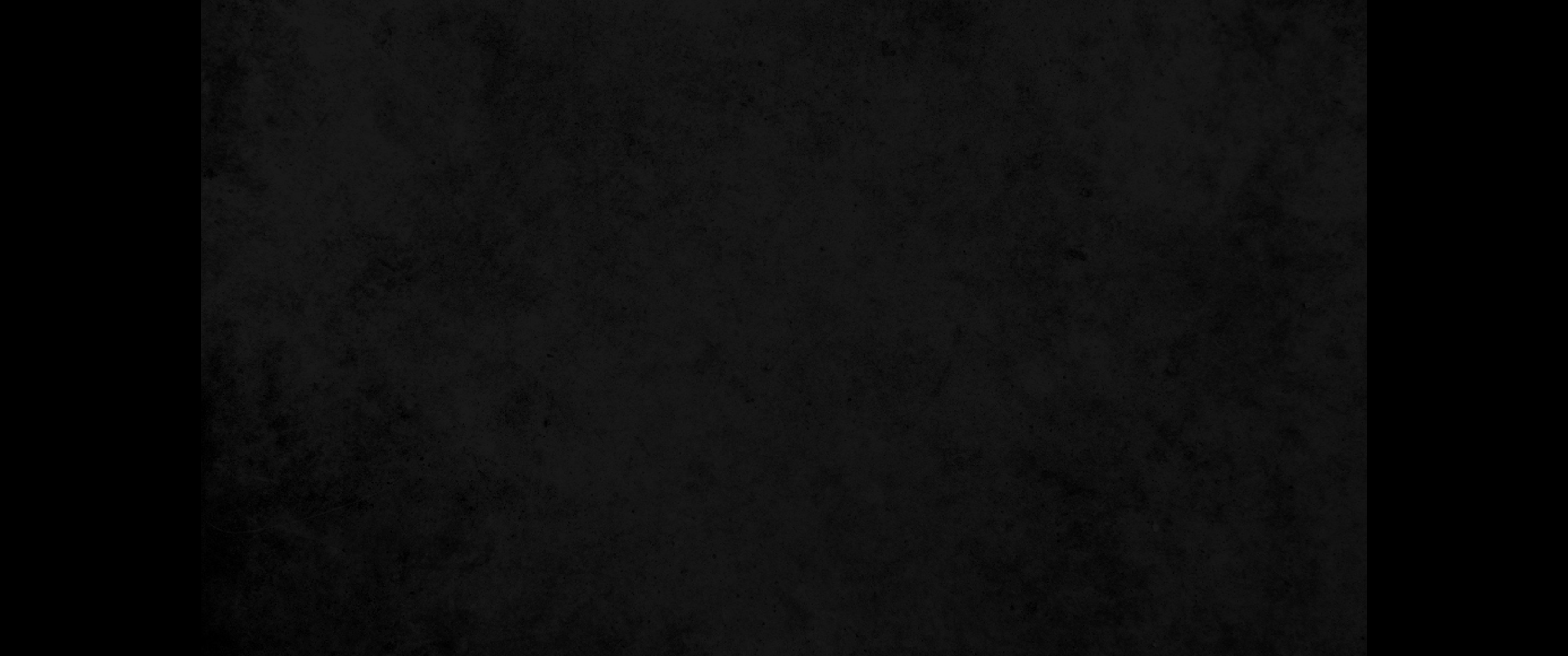 12. 지면에는 꽃이 피고 새가 노래할 때가 이르렀는데 비둘기의 소리가 우리 땅에 들리는구나12. Flowers appear on the earth; the season of singing has come, the cooing of doves the cooing of doves
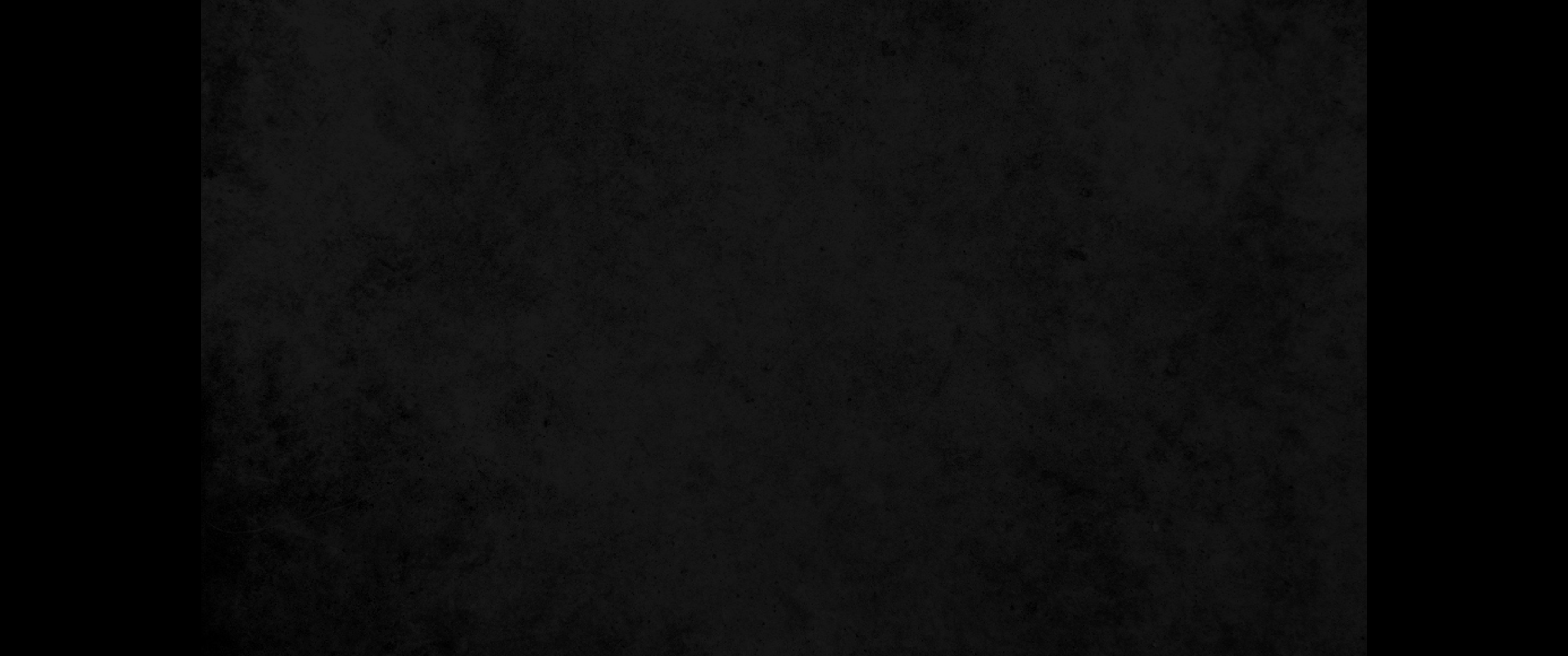 13. 무화과나무에는 푸른 열매가 익었고 포도나무는 꽃을 피워 향기를 토하는구나 나의 사랑, 나의 어여쁜 자야 일어나서 함께 가자13. The fig tree forms its early fruit; the blossoming vines spread their fragrance. Arise, come, my darling; my beautiful one, come with me.'
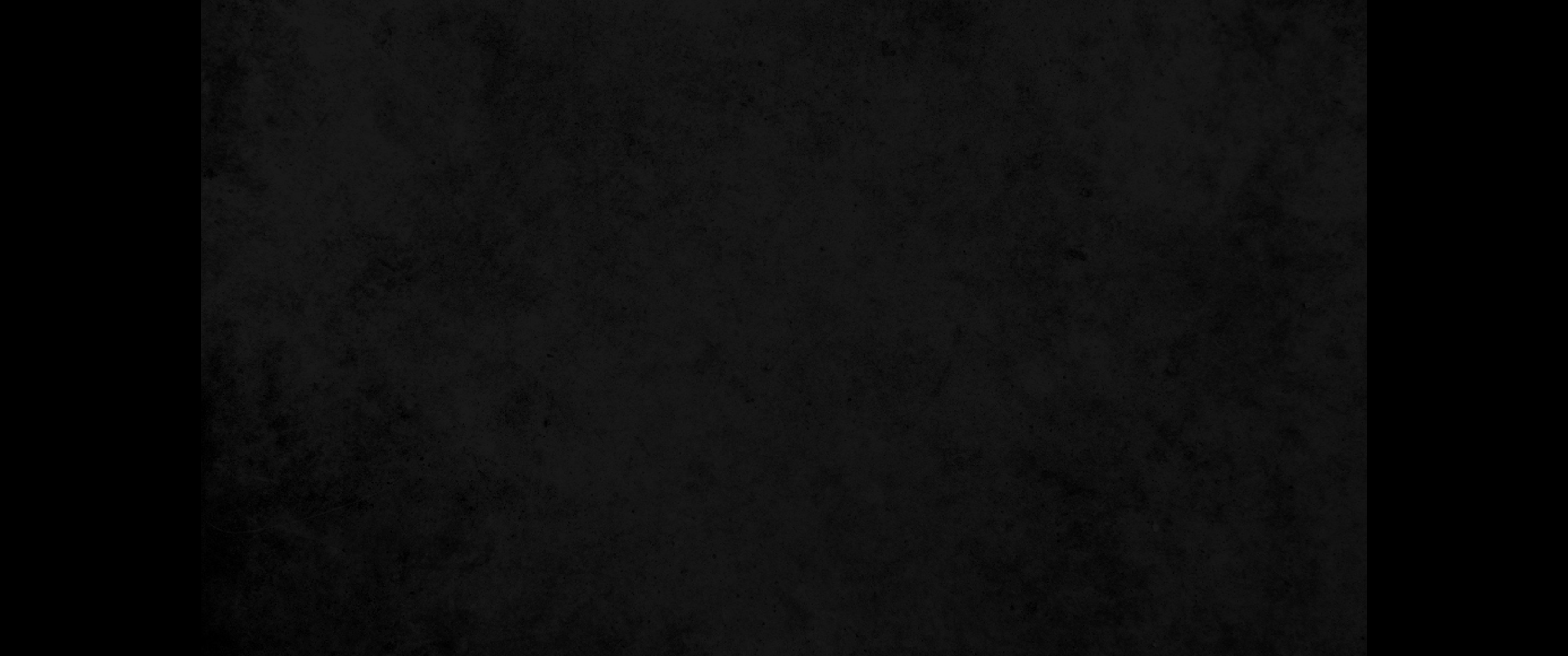 14. 바위 틈 낭떠러지 은밀한 곳에 있는 나의 비둘기야 내가 네 얼굴을 보게 하라 네 소리를 듣게 하라 네 소리는 부드럽고 네 얼굴은 아름답구나14. My dove in the clefts of the rock, in the hiding places on the mountainside, show me your face, let me hear your voice; for your voice is sweet, and your face is lovely.
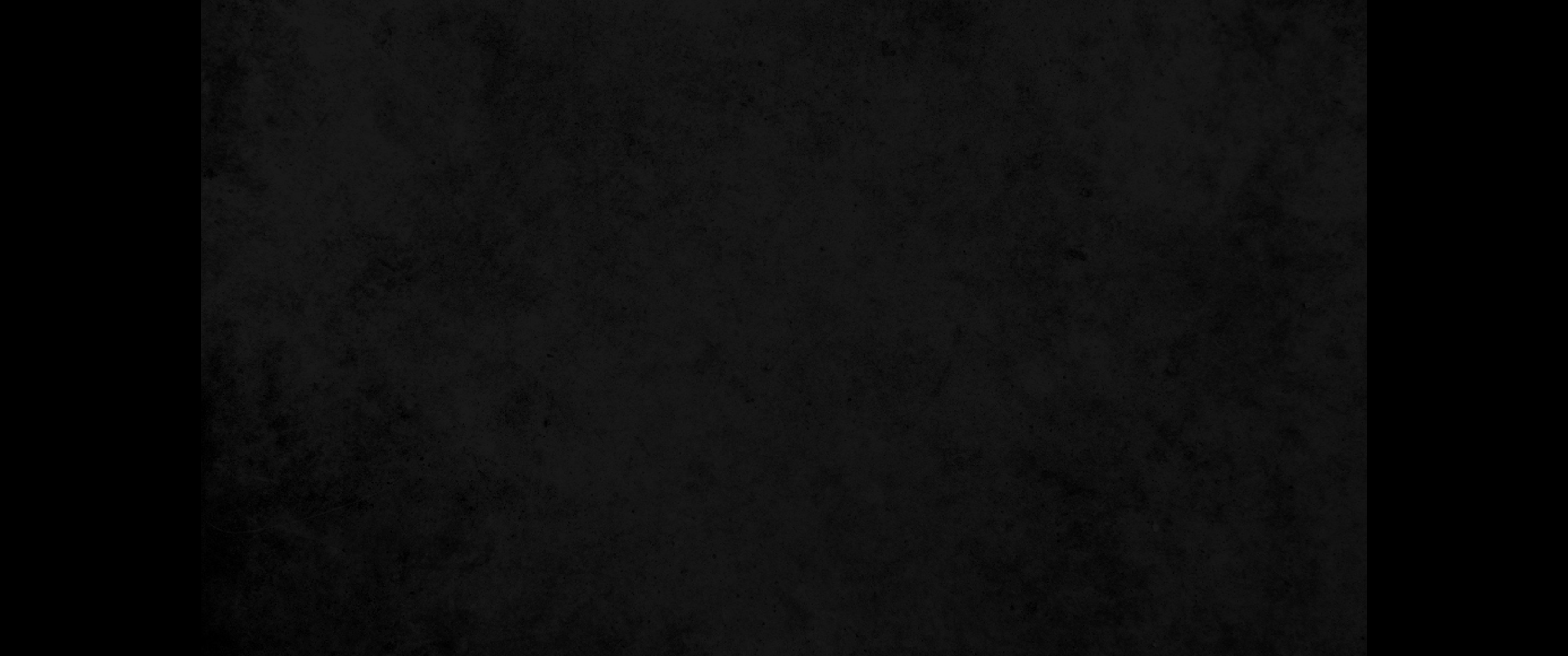 15. 우리를 위하여 여우 곧 포도원을 허는 작은 여우를 잡으라 우리의 포도원에 꽃이 피었음이라15. Catch for us the foxes, the little foxes that ruin the vineyards, our vineyards that are in bloom.
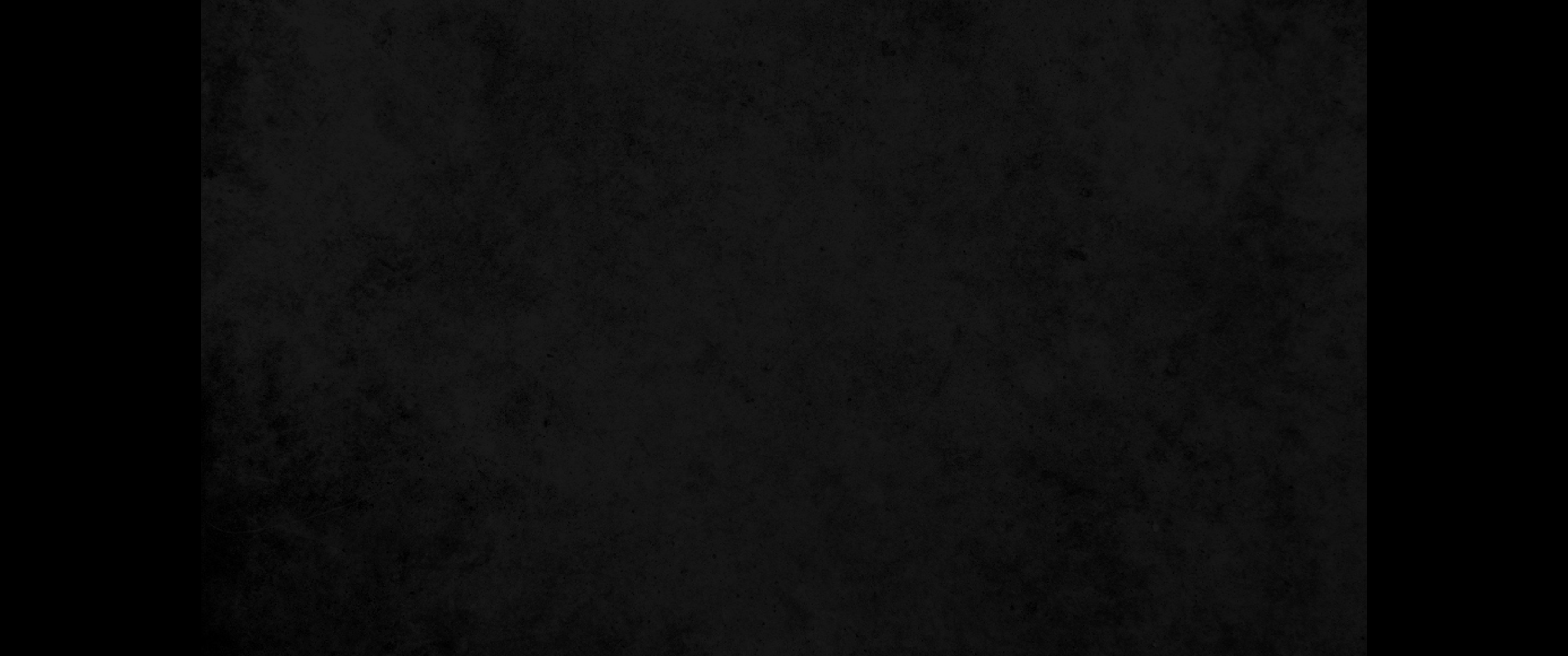 16. 내 사랑하는 자는 내게 속하였고 나는 그에게 속하였도다 그가 백합화 가운데에서 양 떼를 먹이는구나16. My lover is mine and I am his; he browses among the lilies.
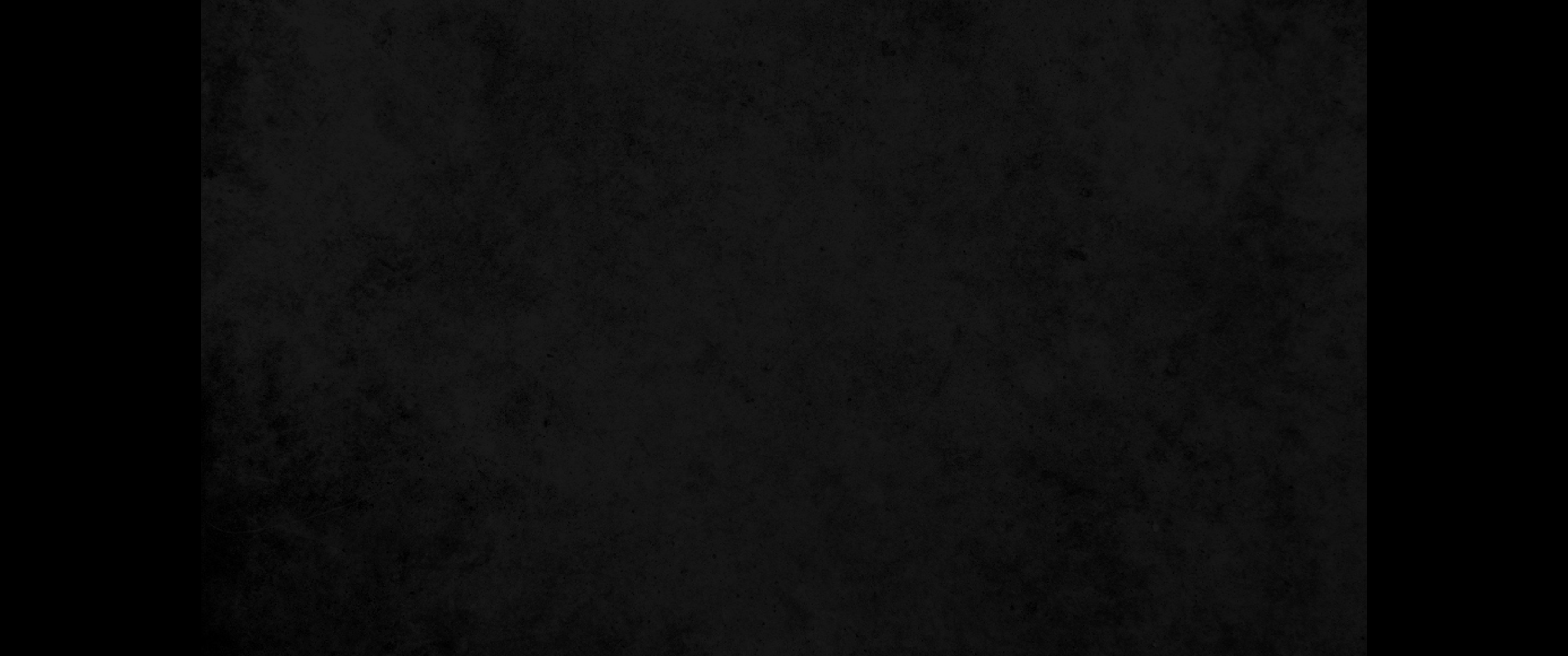 17. 내 사랑하는 자야 날이 저물고 그림자가 사라지기 전에 돌아와서 베데르 산의 노루와 어린 사슴 같을지라17. Until the day breaks and the shadows flee, turn, my lover, and be like a gazelle or like a young stag on the rugged hills.